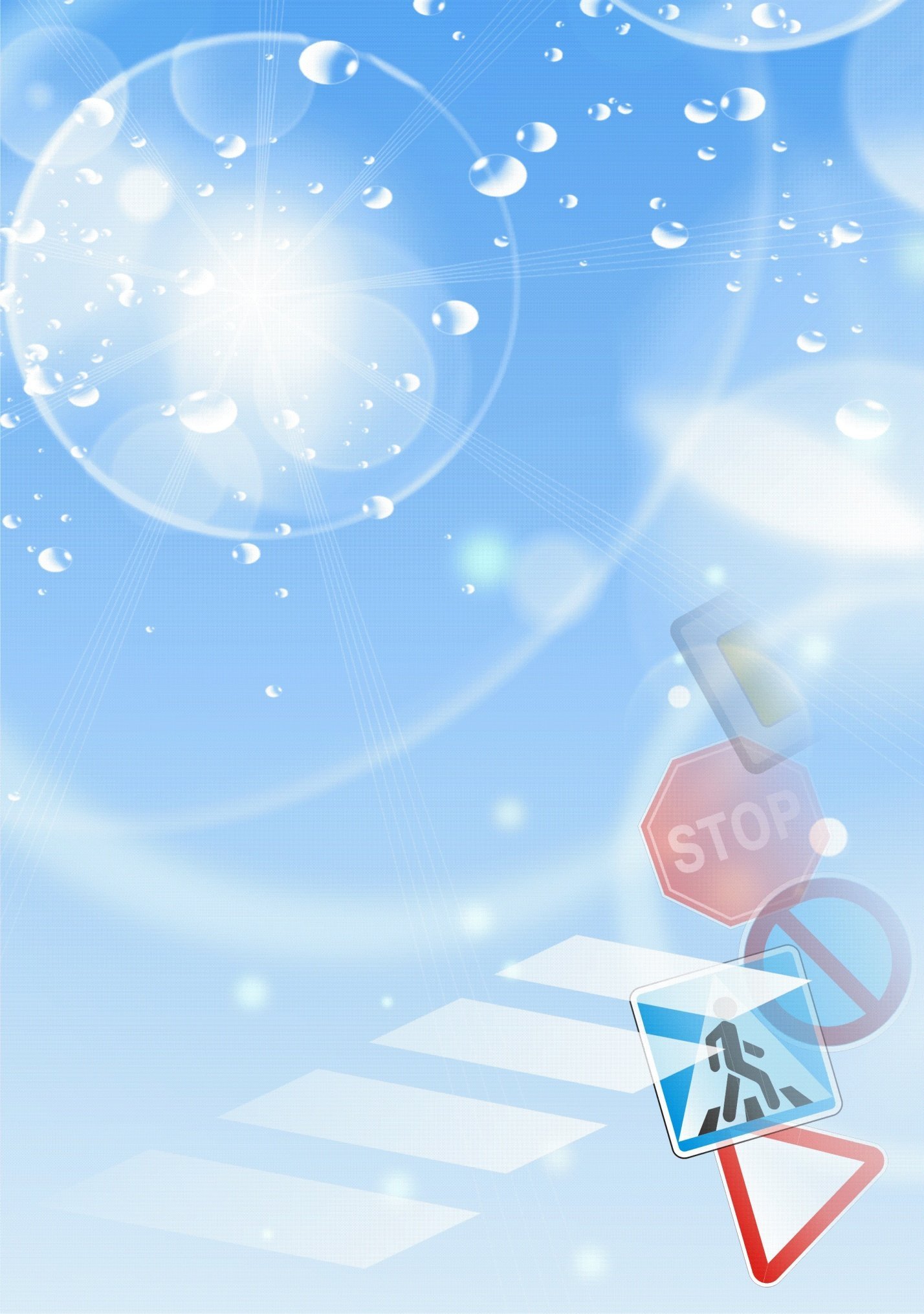 МБДОУ детский сад №3 «Аленушка».Воспитанники старшей группы приняли участие в акции: «Безопасная дорога с мамой!»
Воспитатель:  Папкова Н.С.
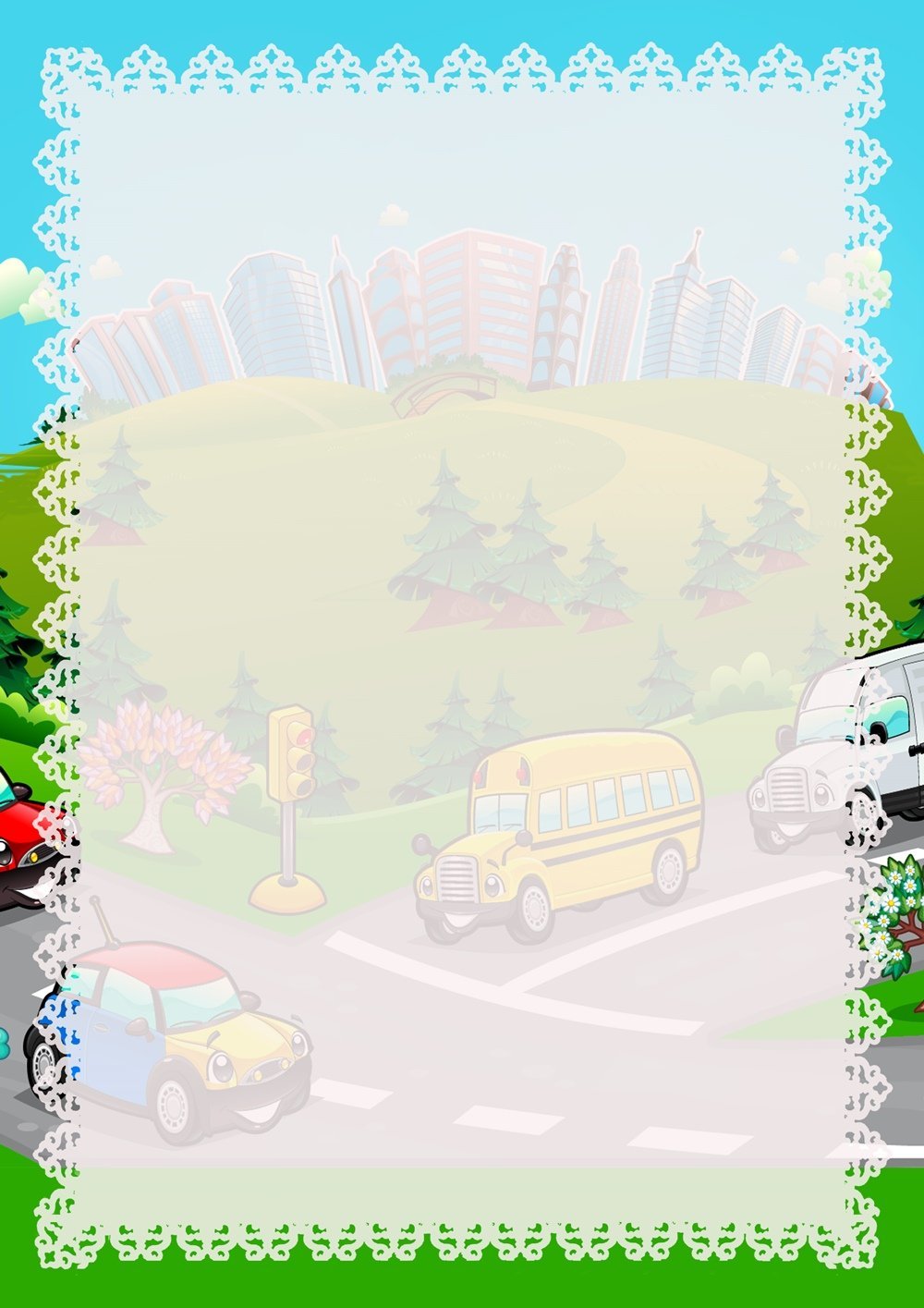 Беседы по ПДД.
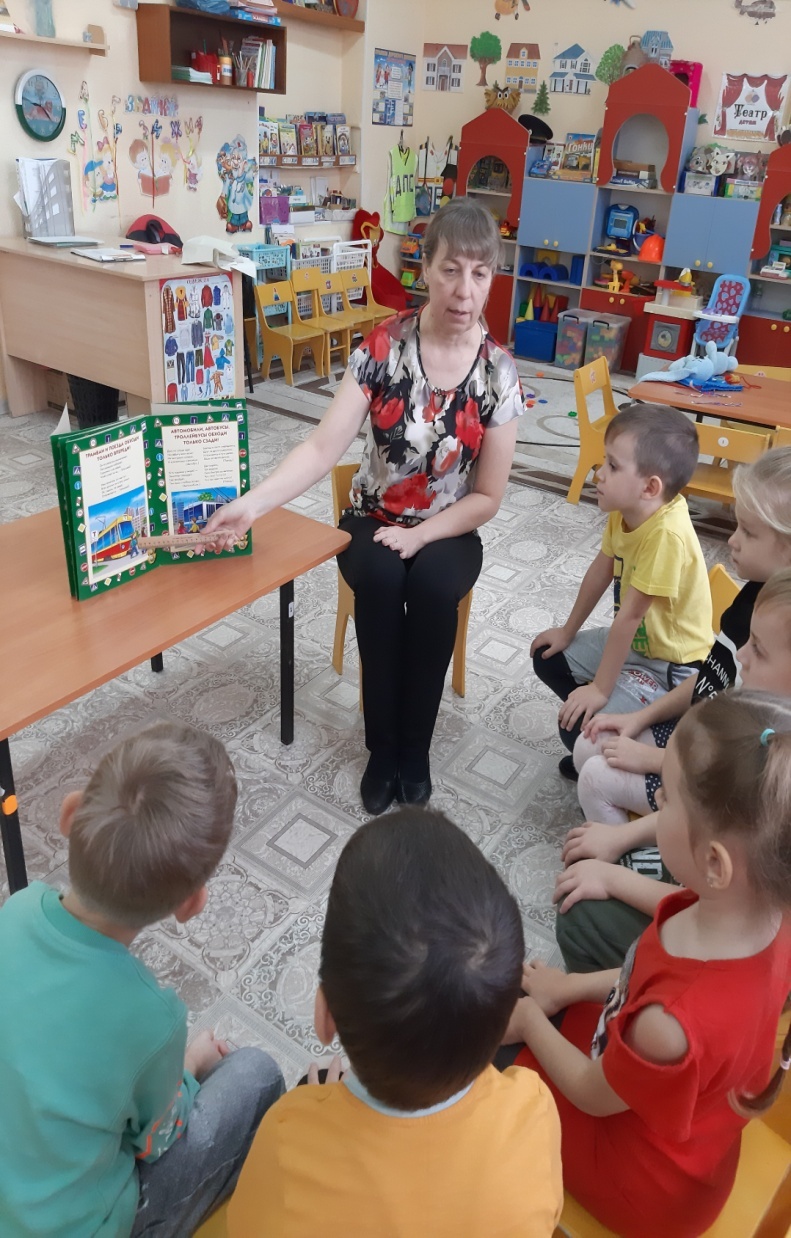 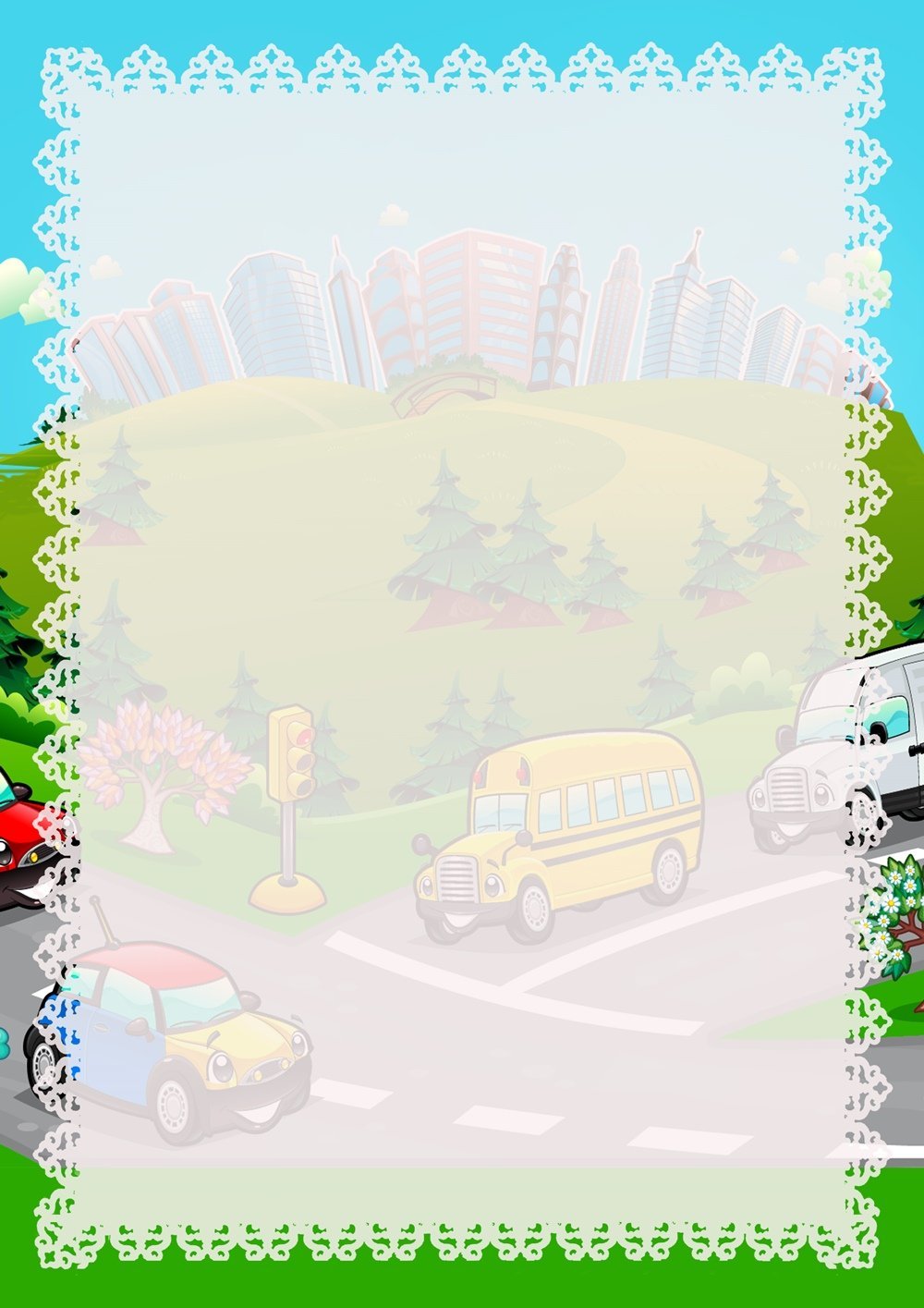 Беседы по ПДД.
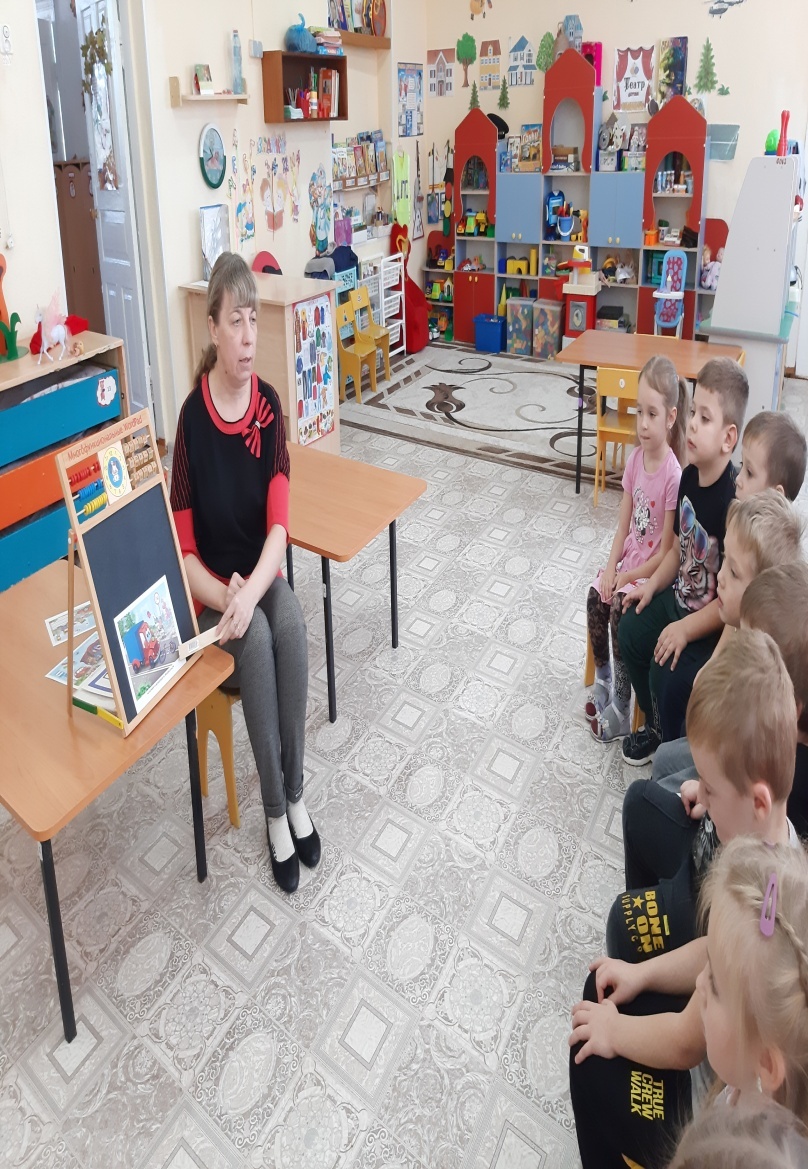 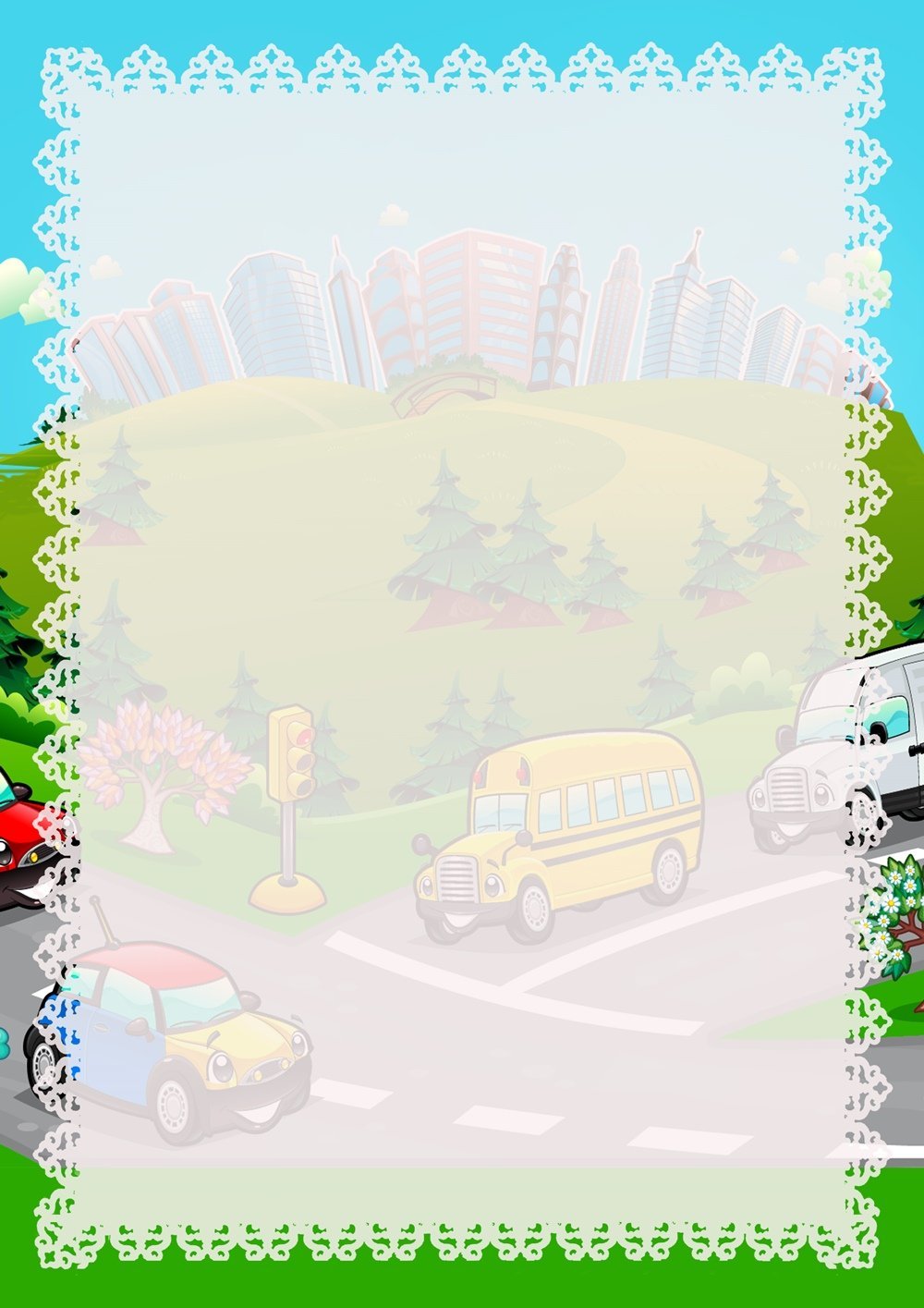 Д/И по ПДД.
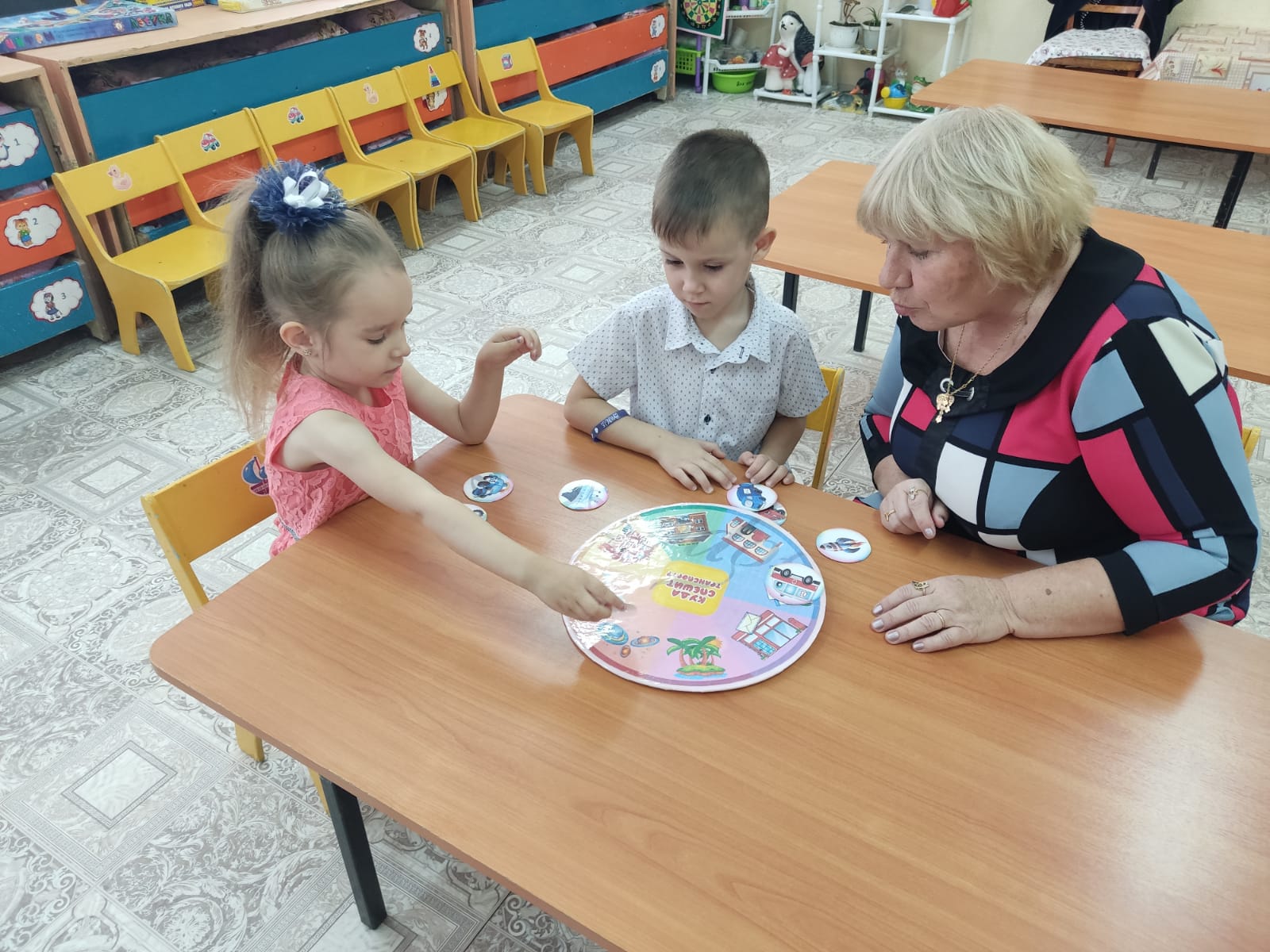 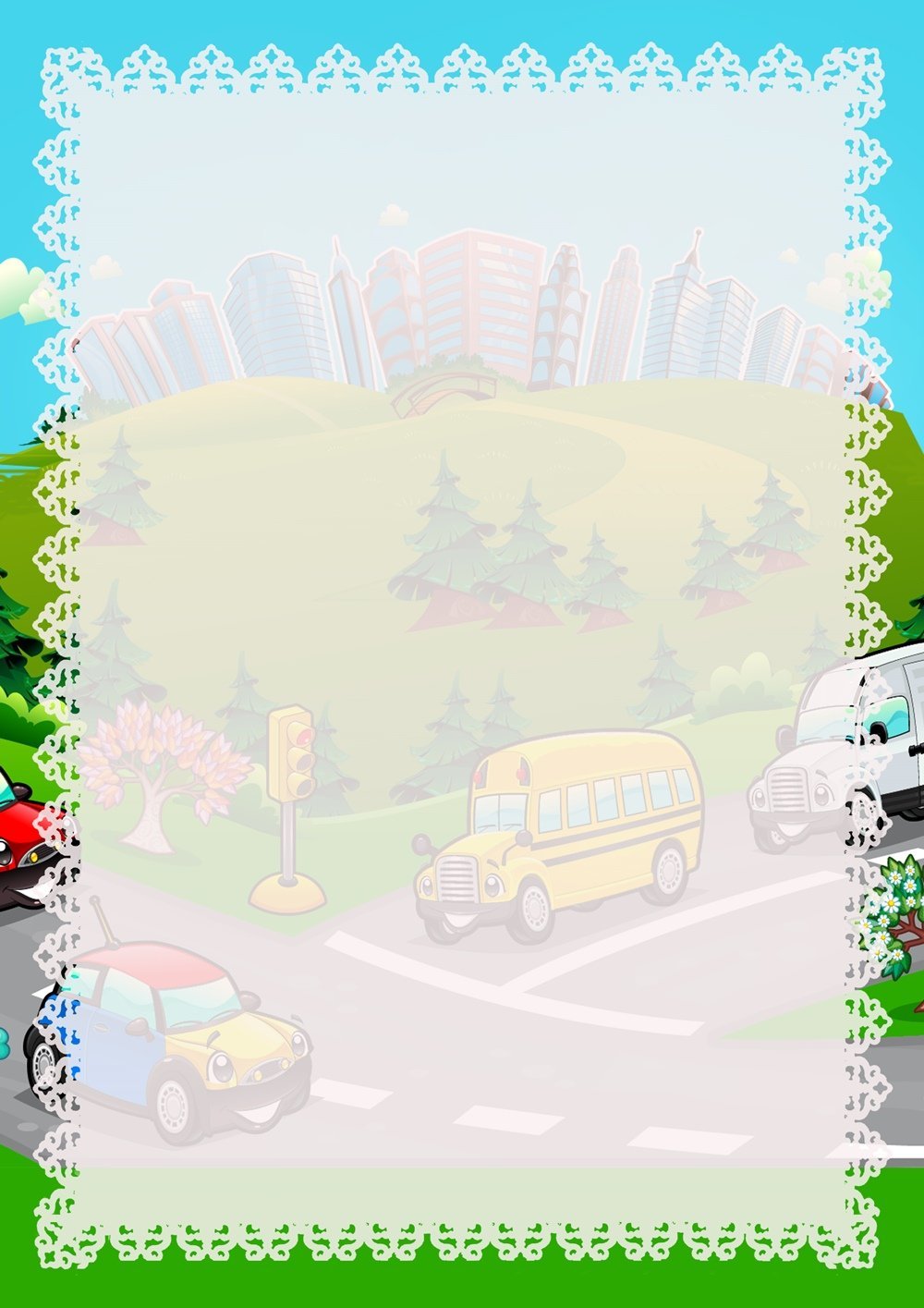 Д/и по ПДД.
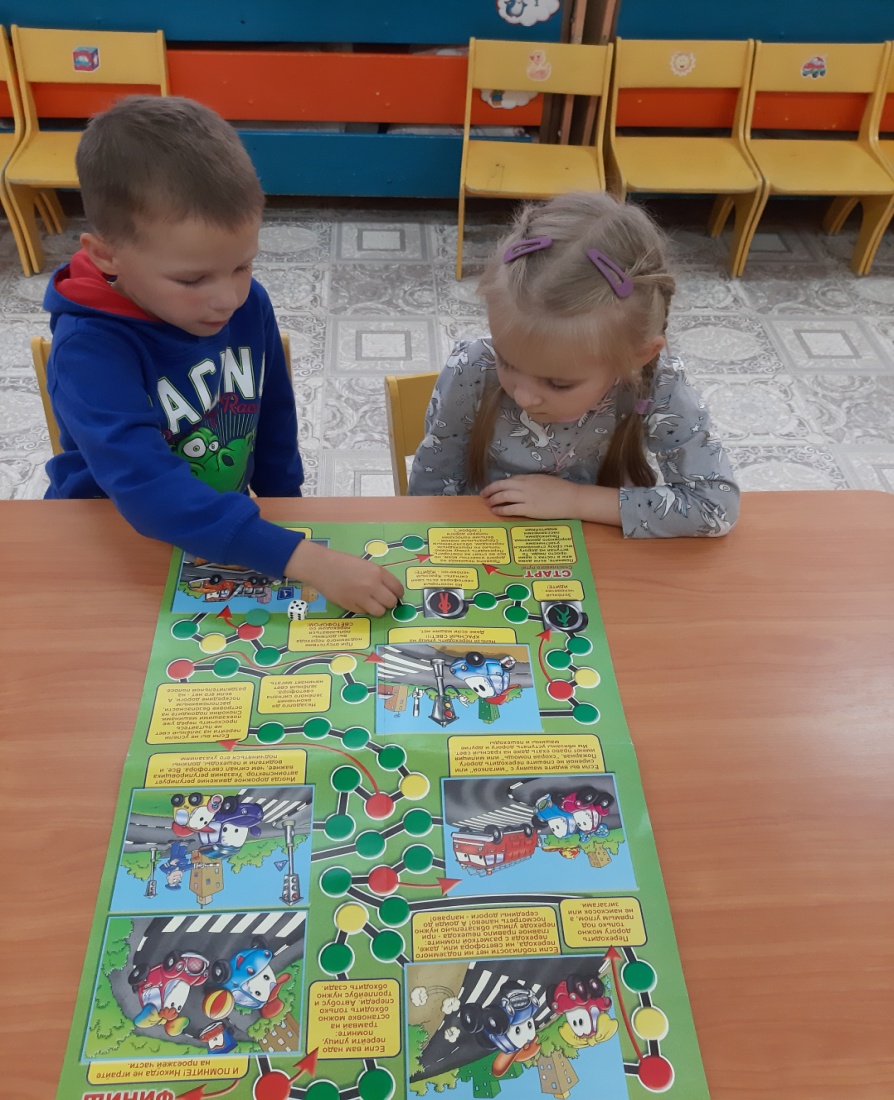 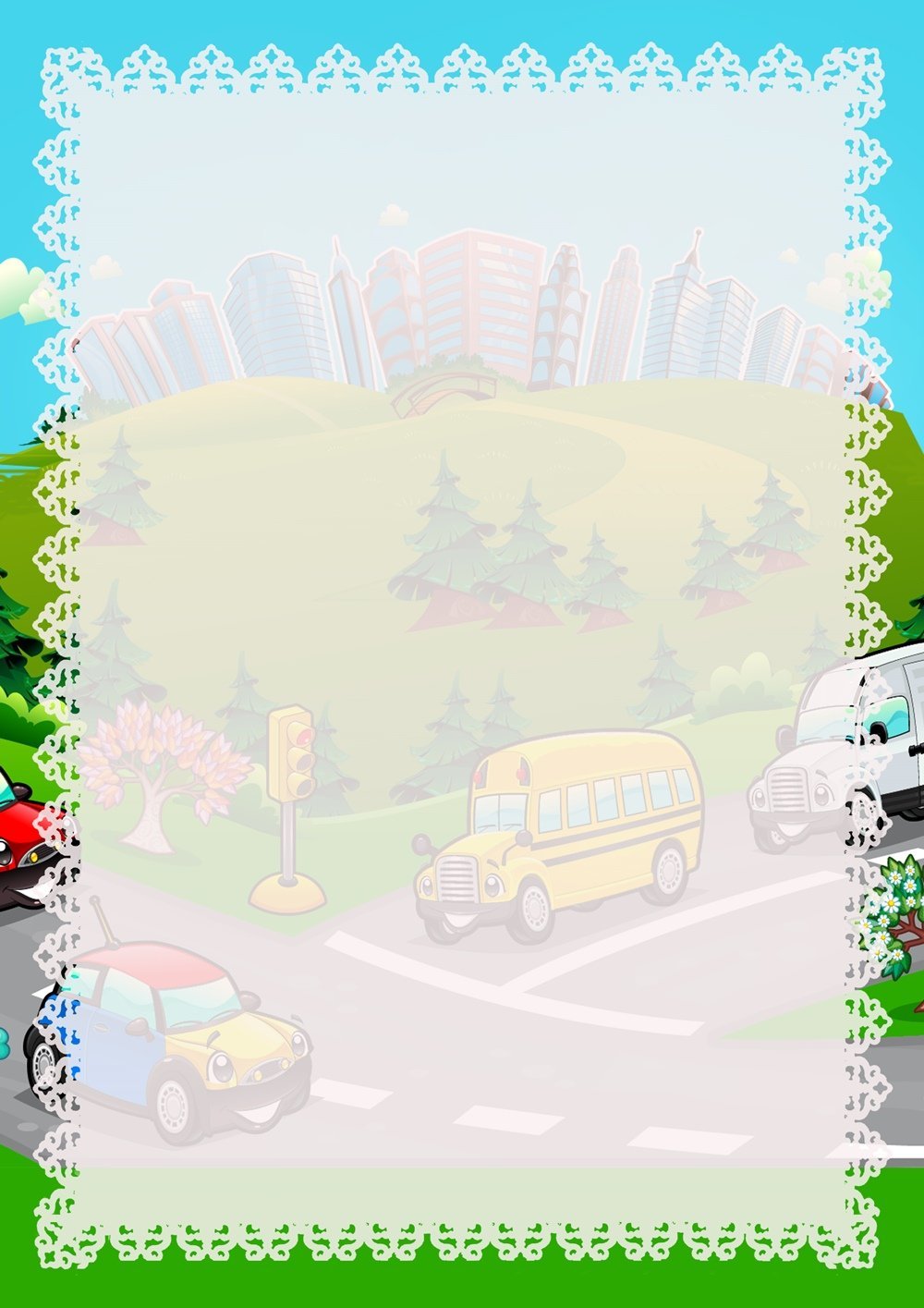 Рассматривание иллюстраций по ПДД.
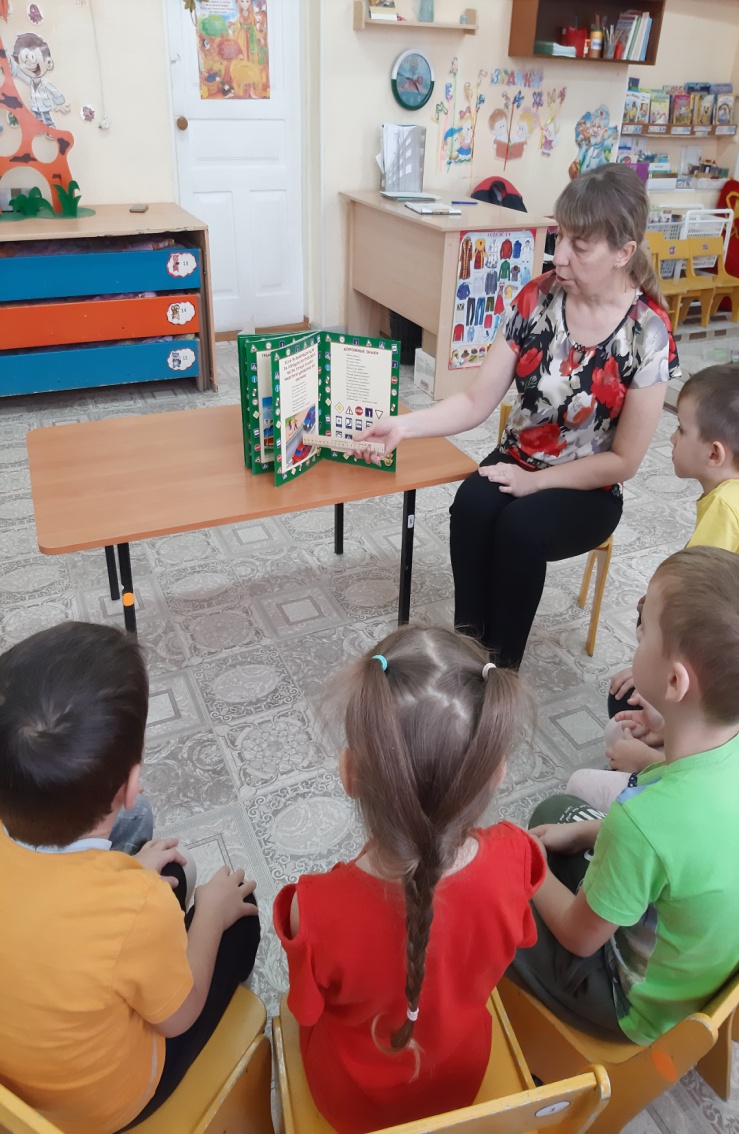 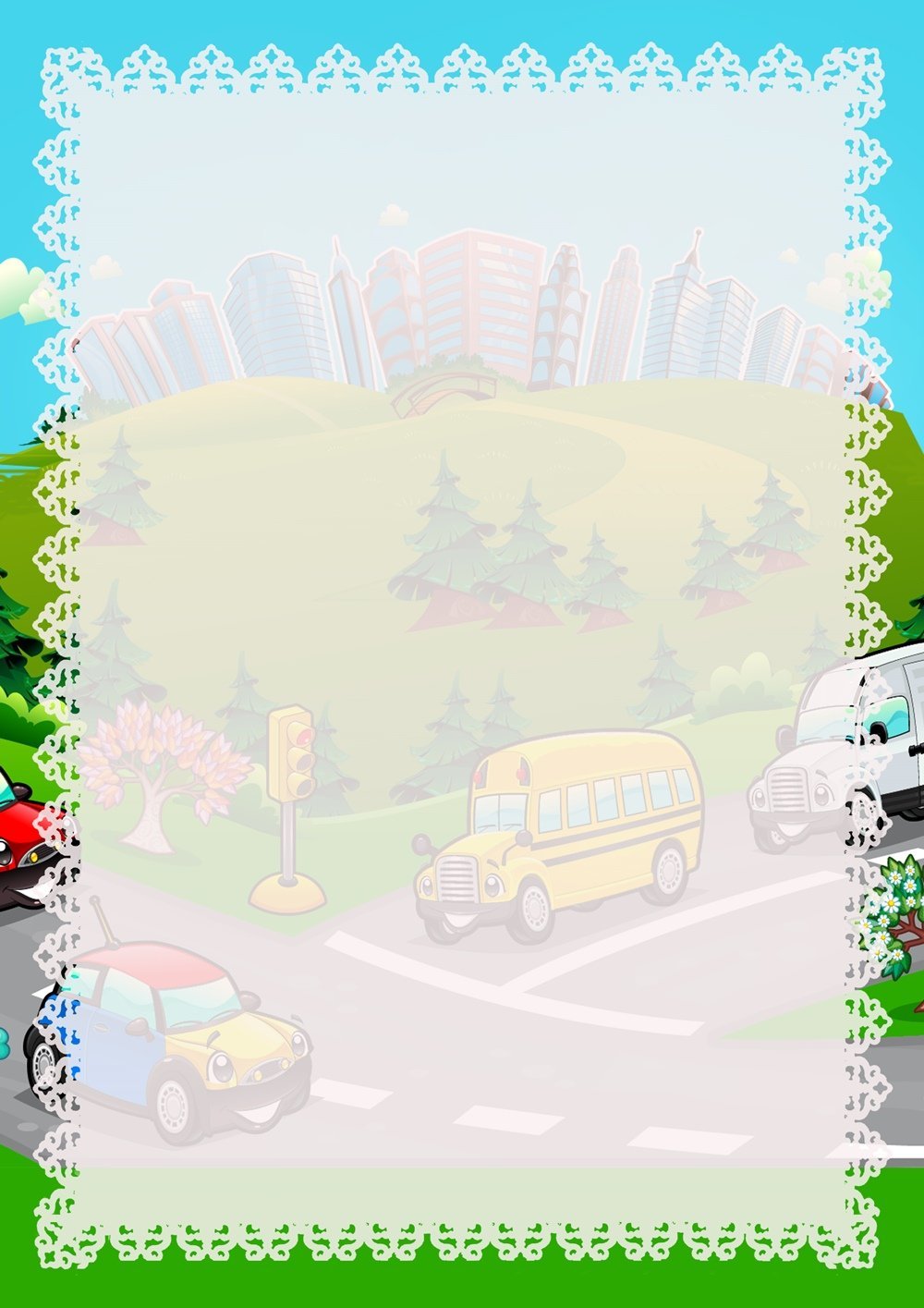 С\Р игра «В автобусе».
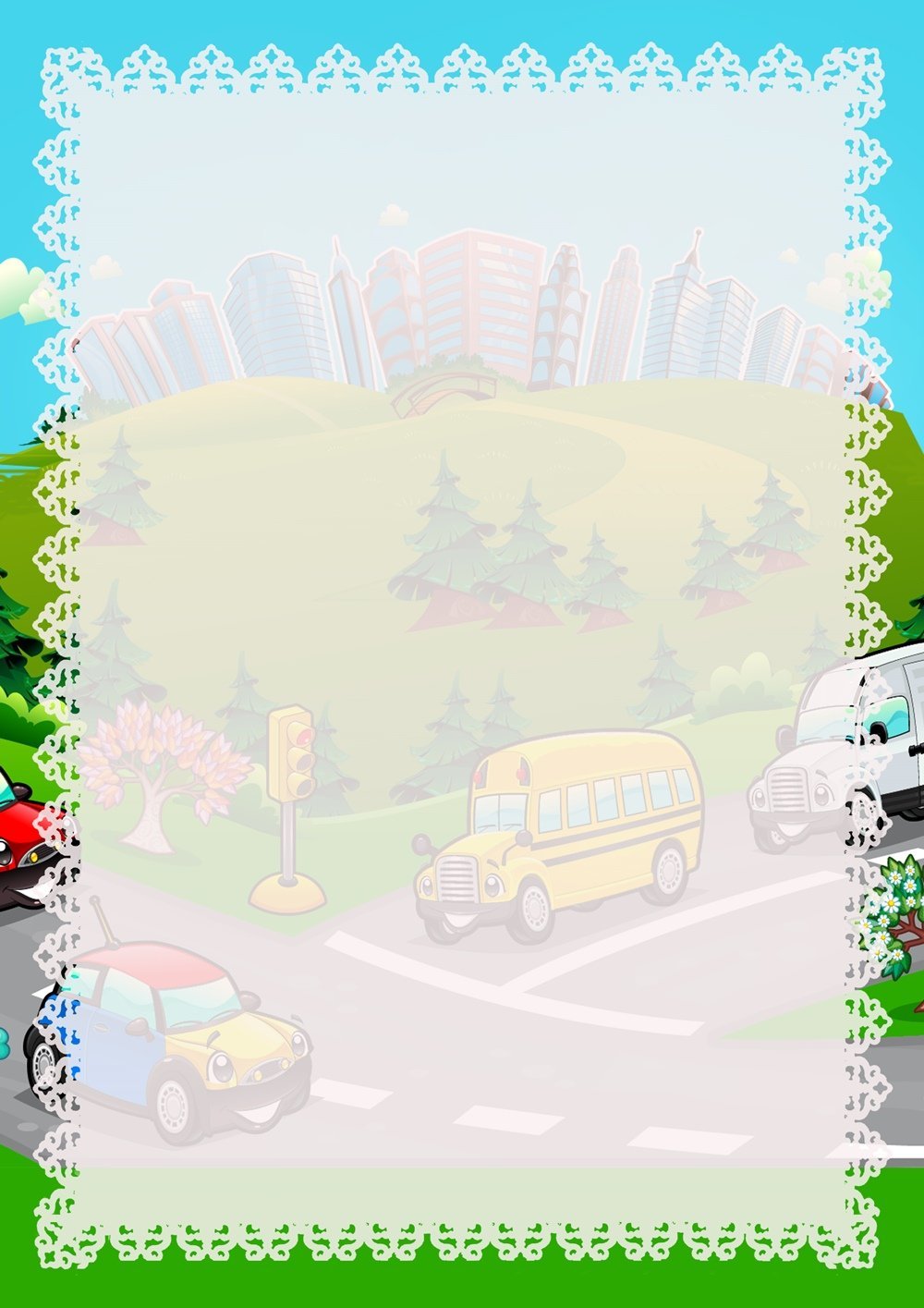 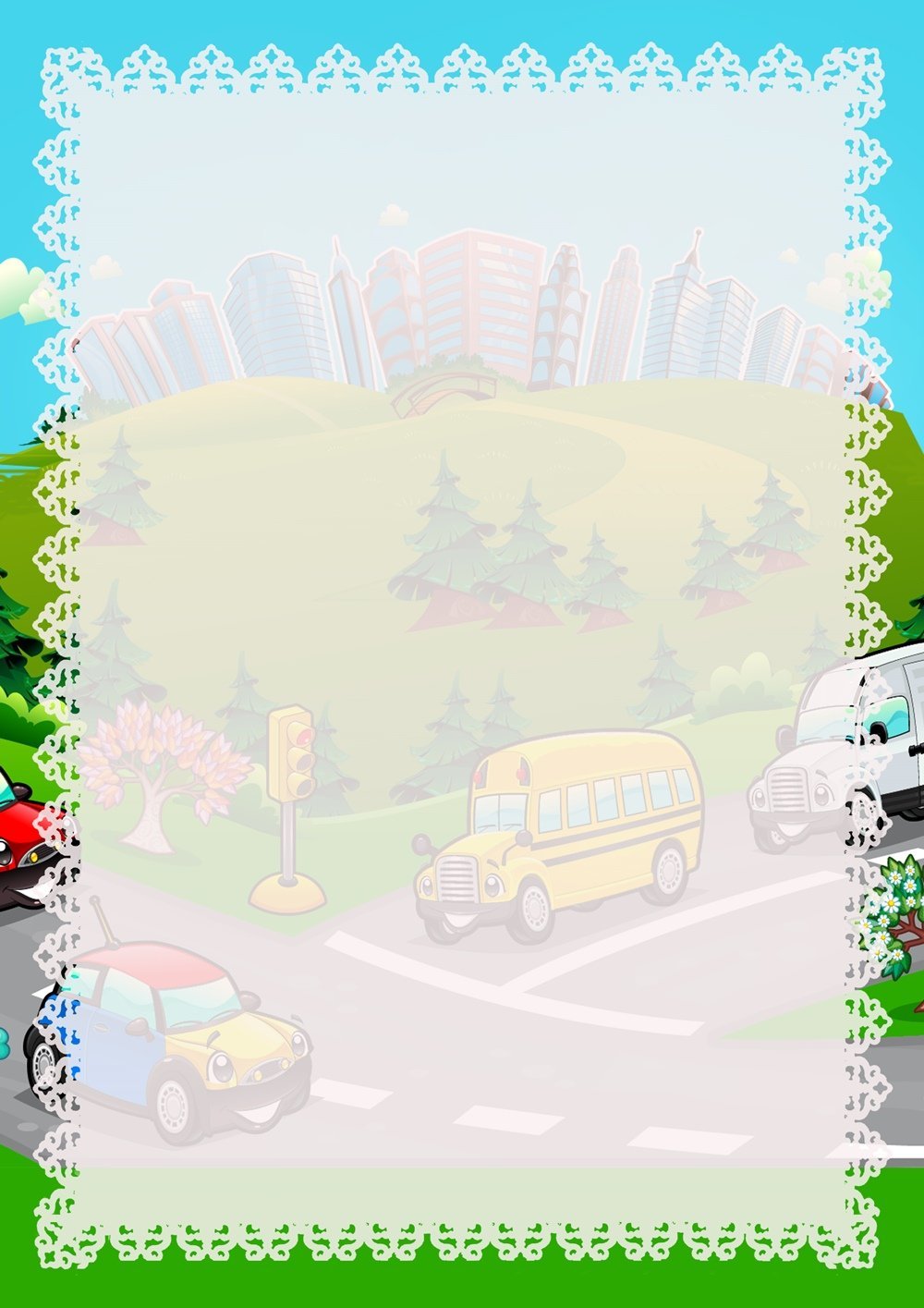 Работа с родителями по ПДД.
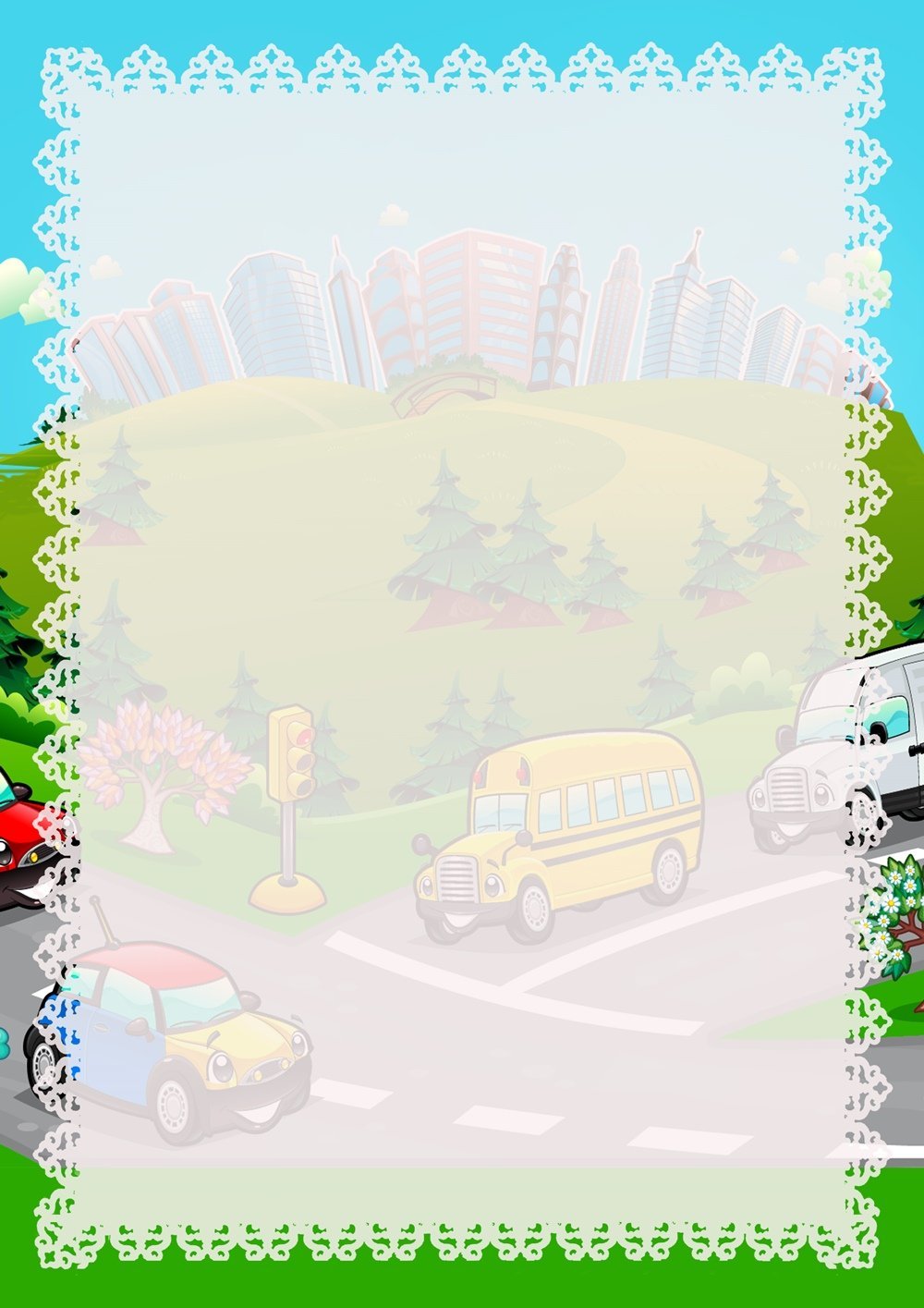 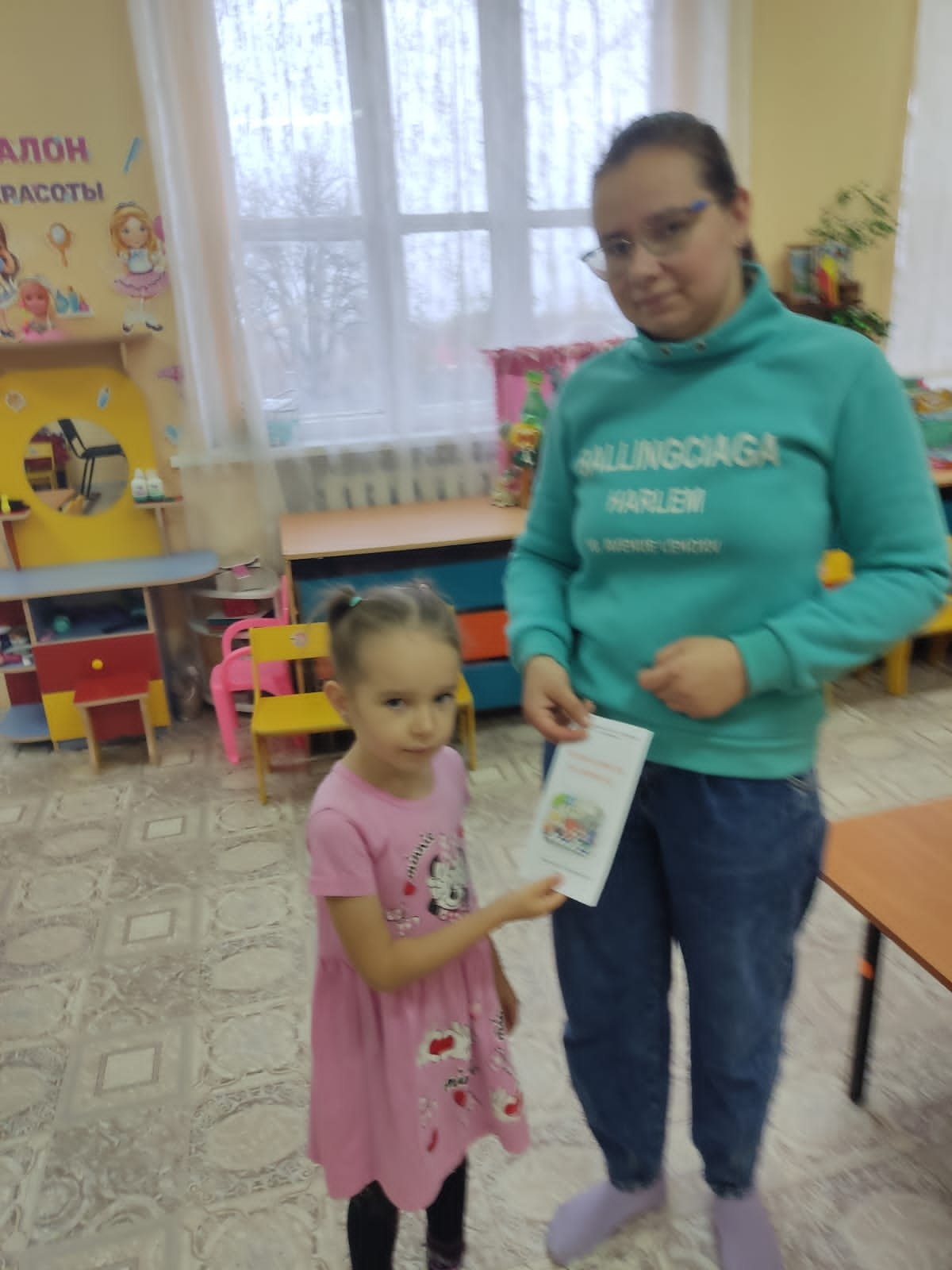 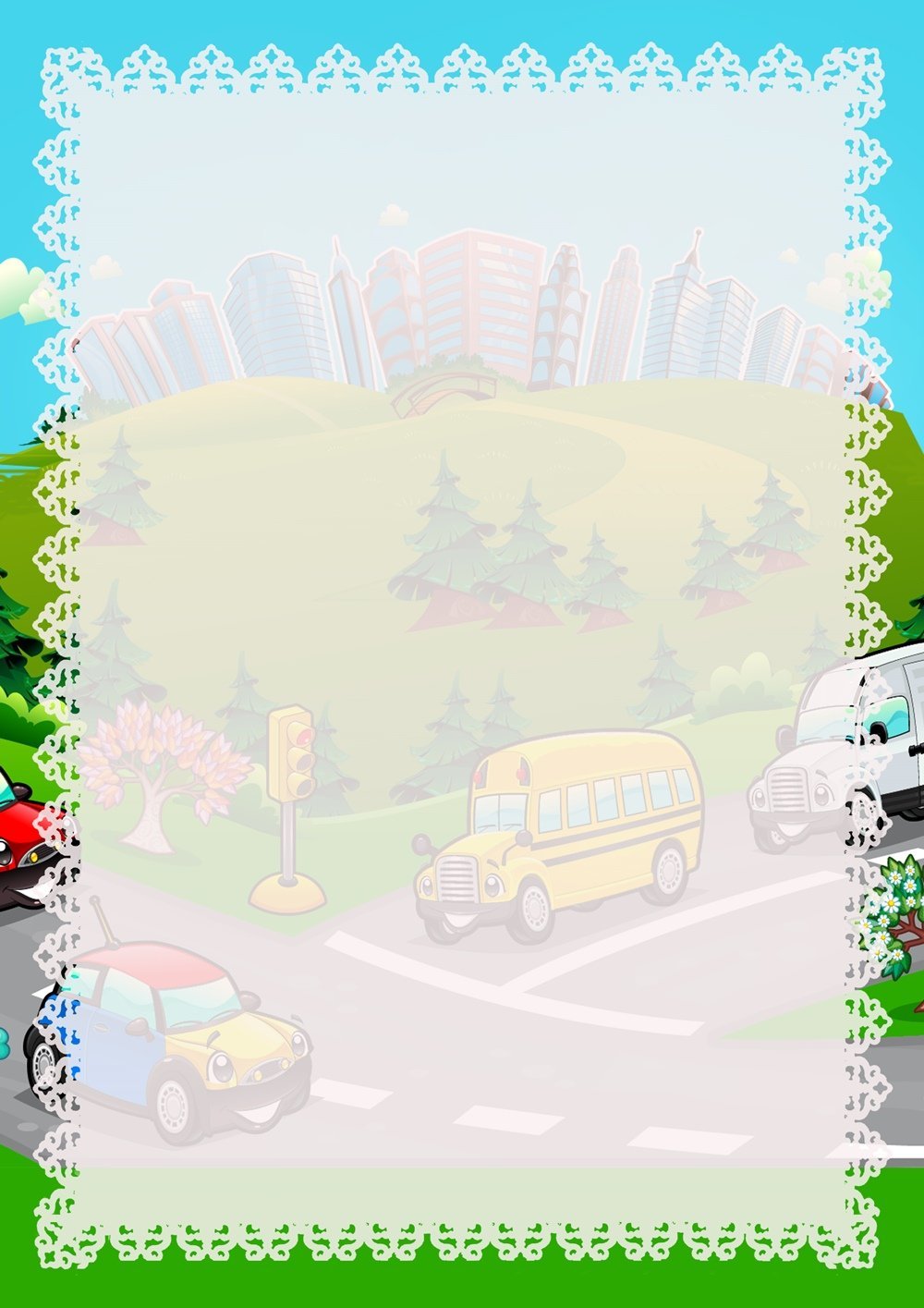 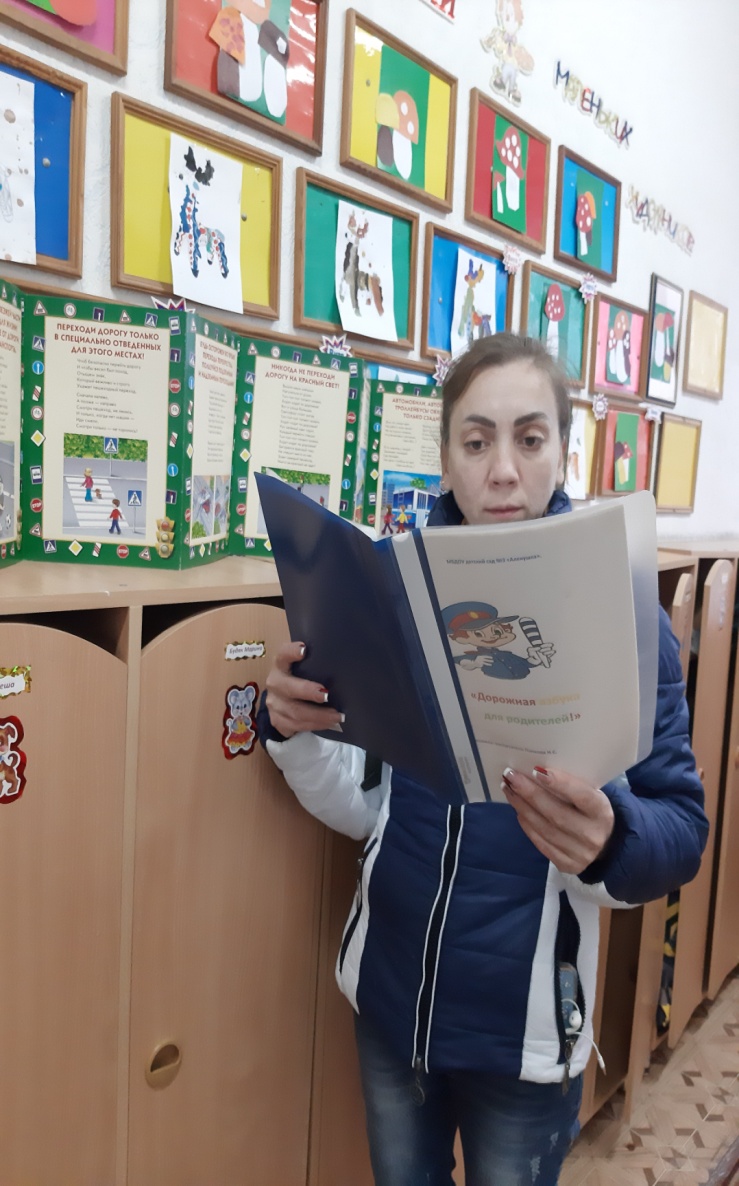 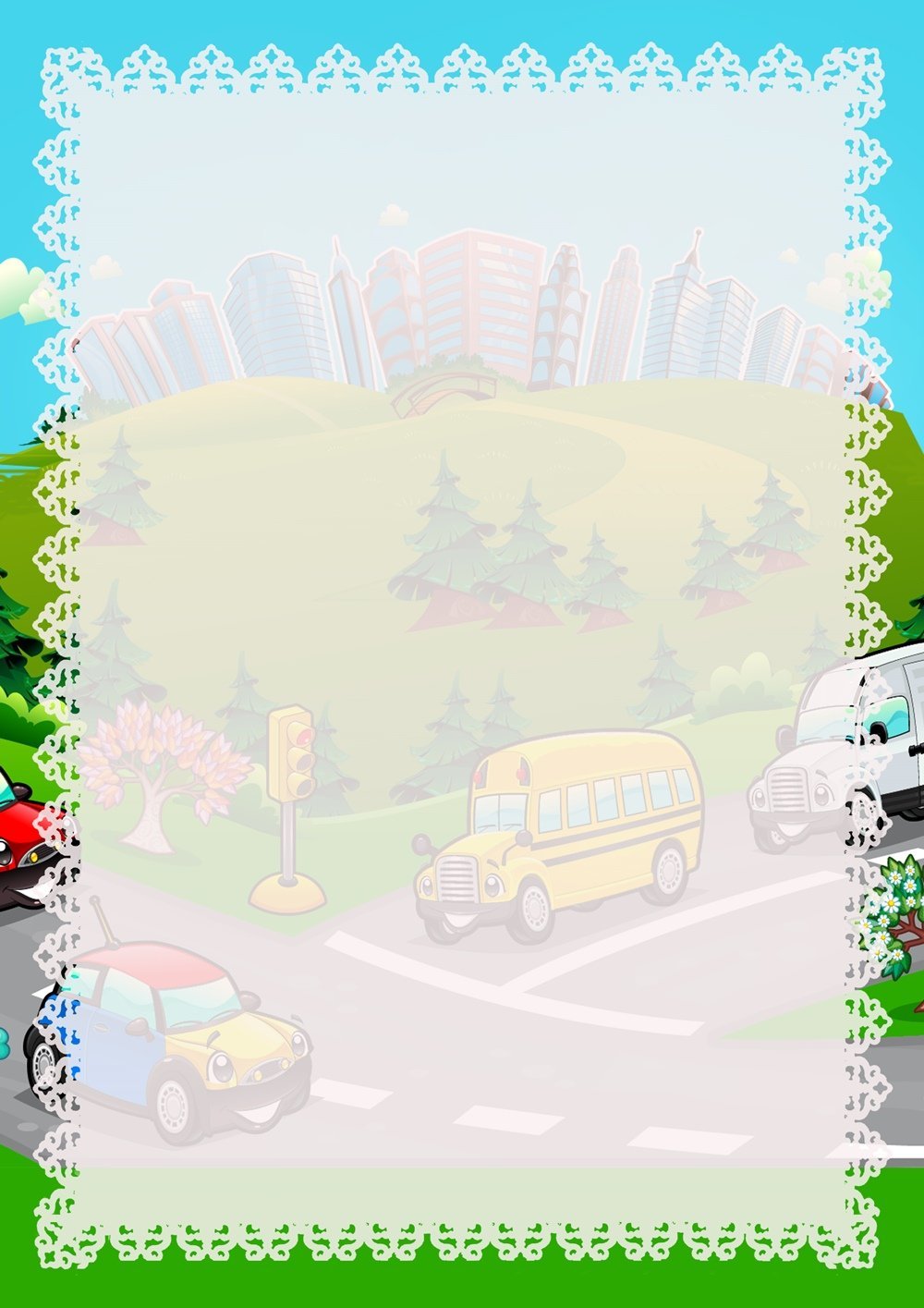 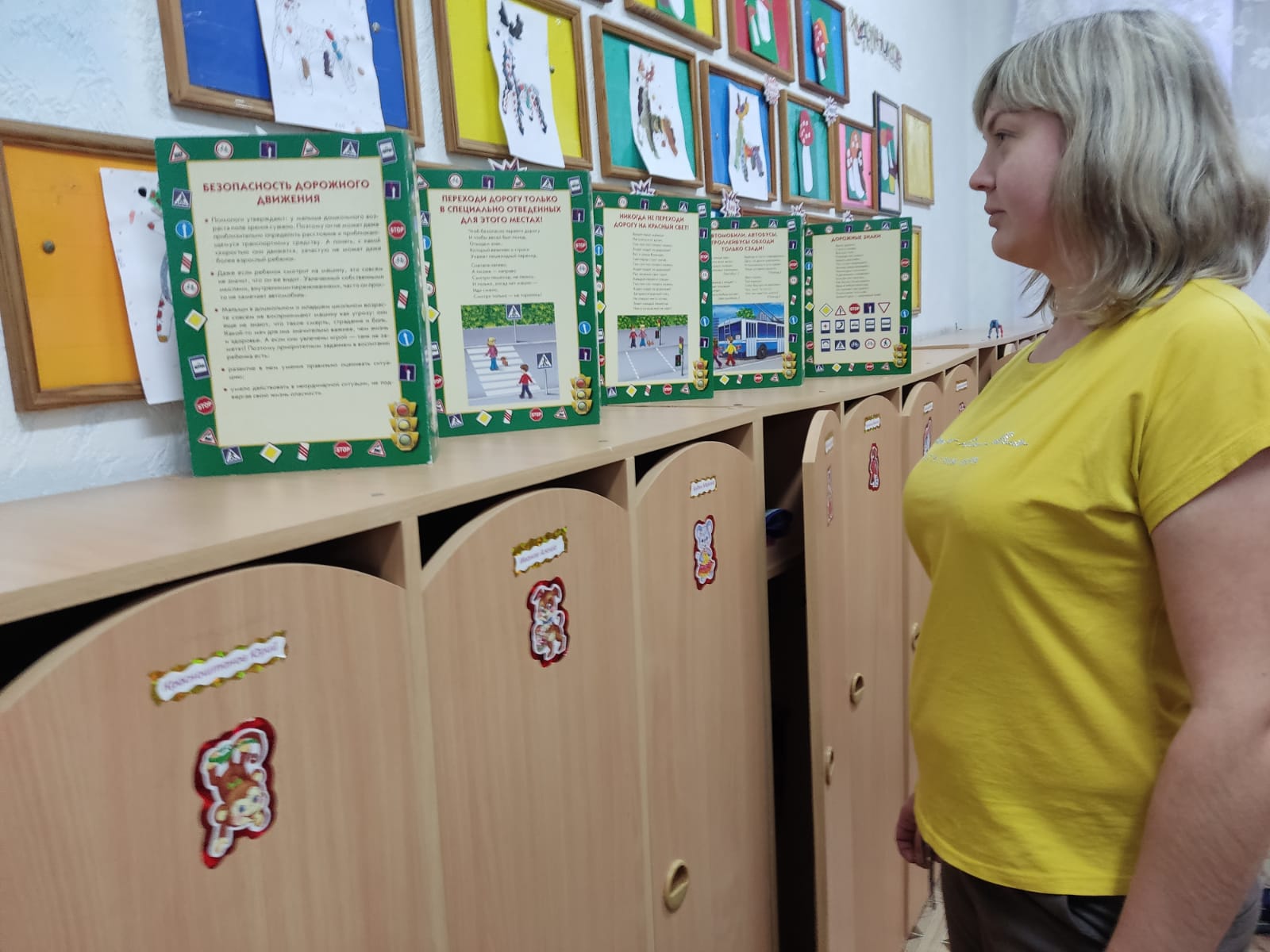 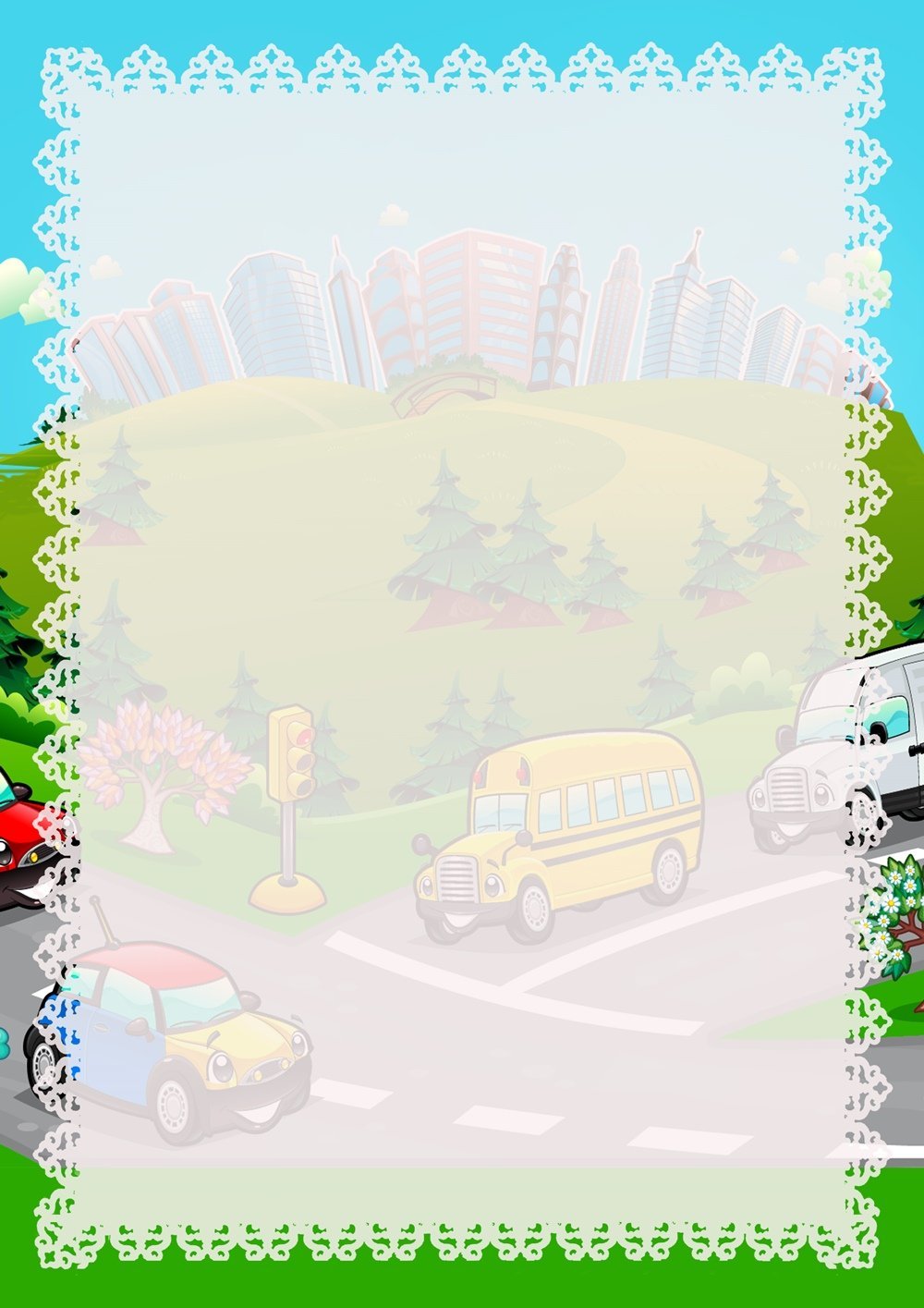 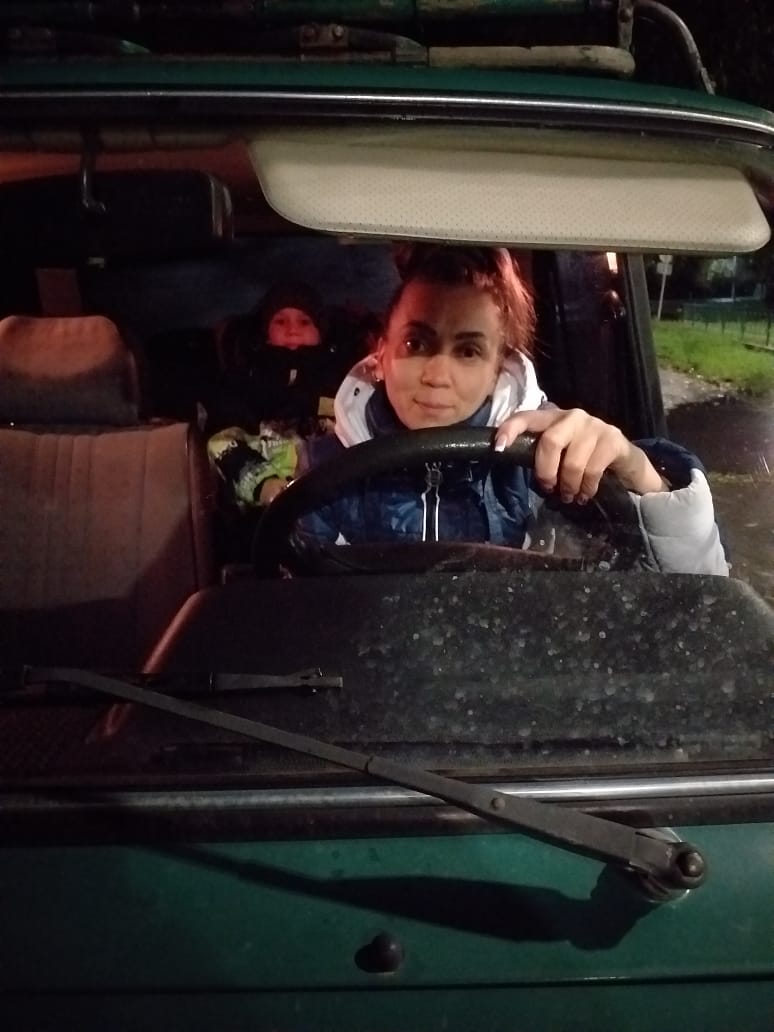 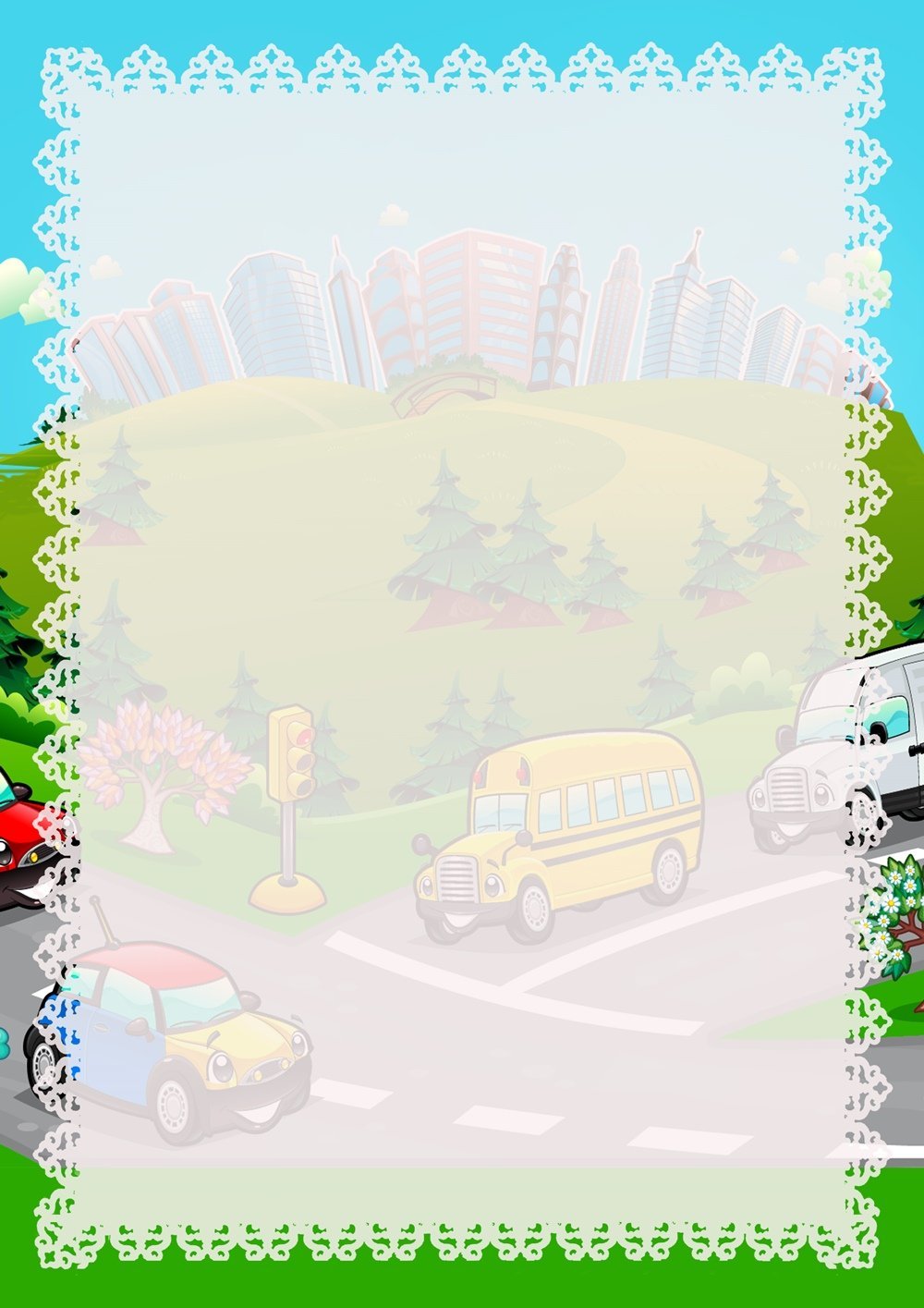 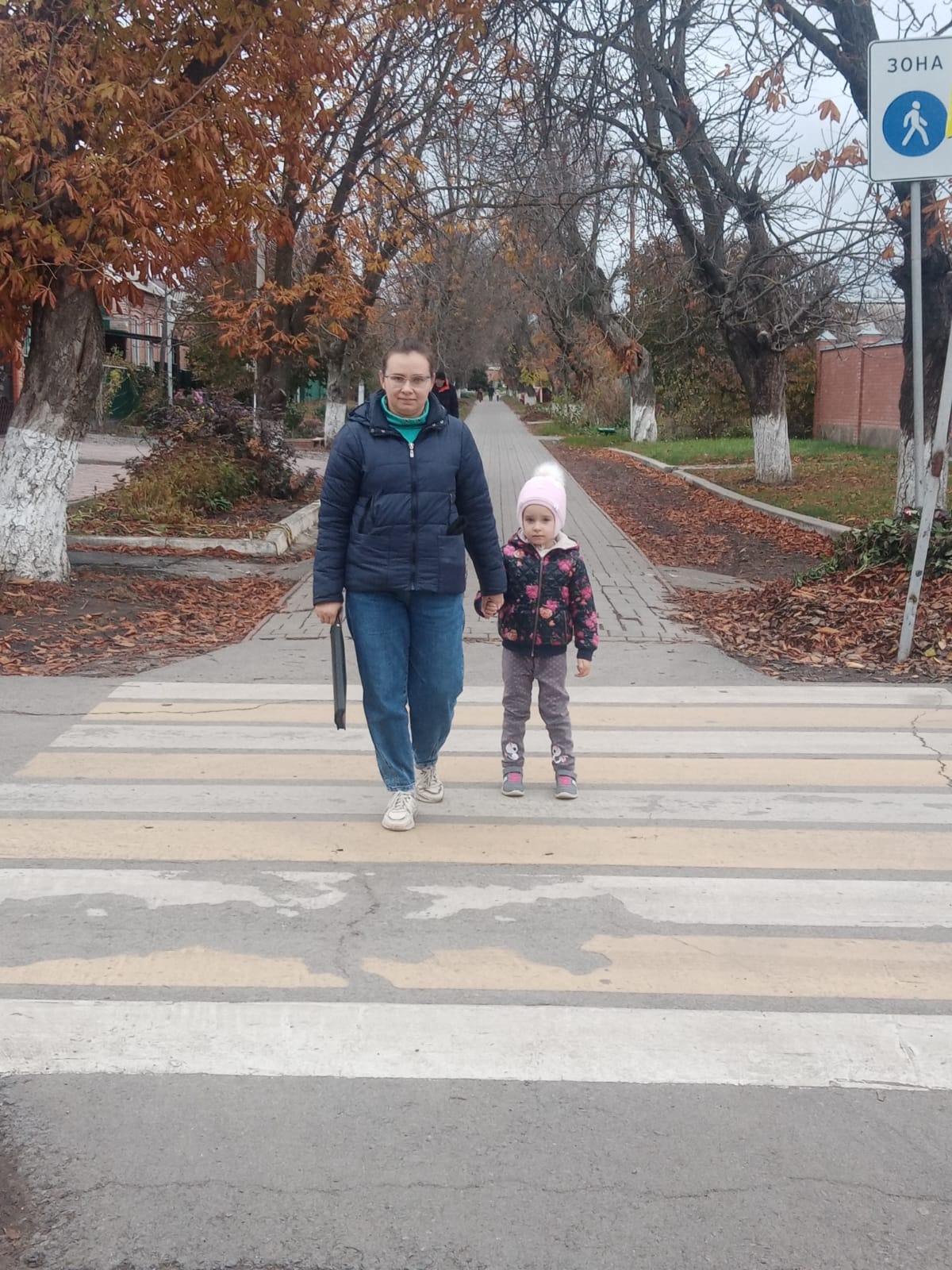 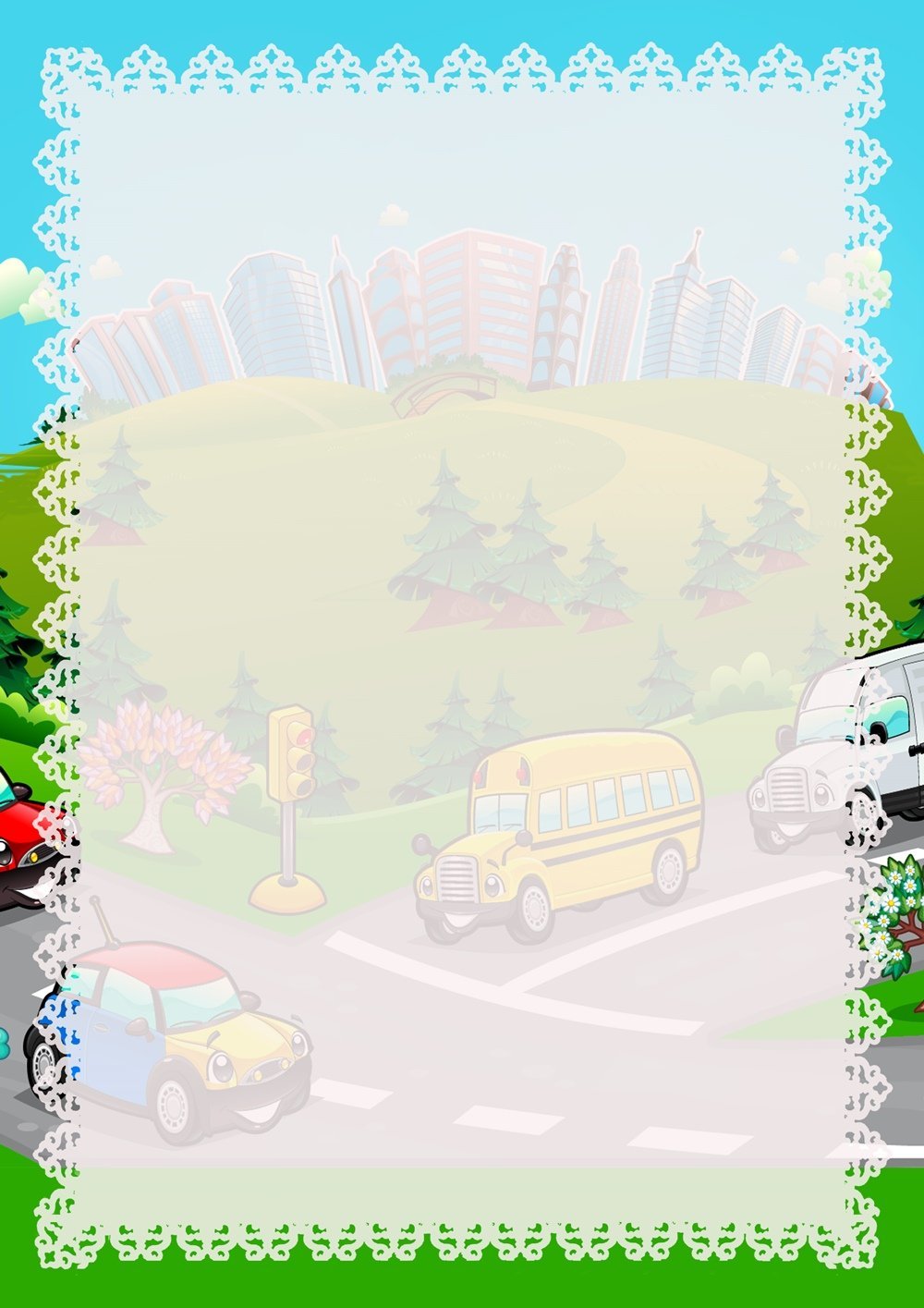 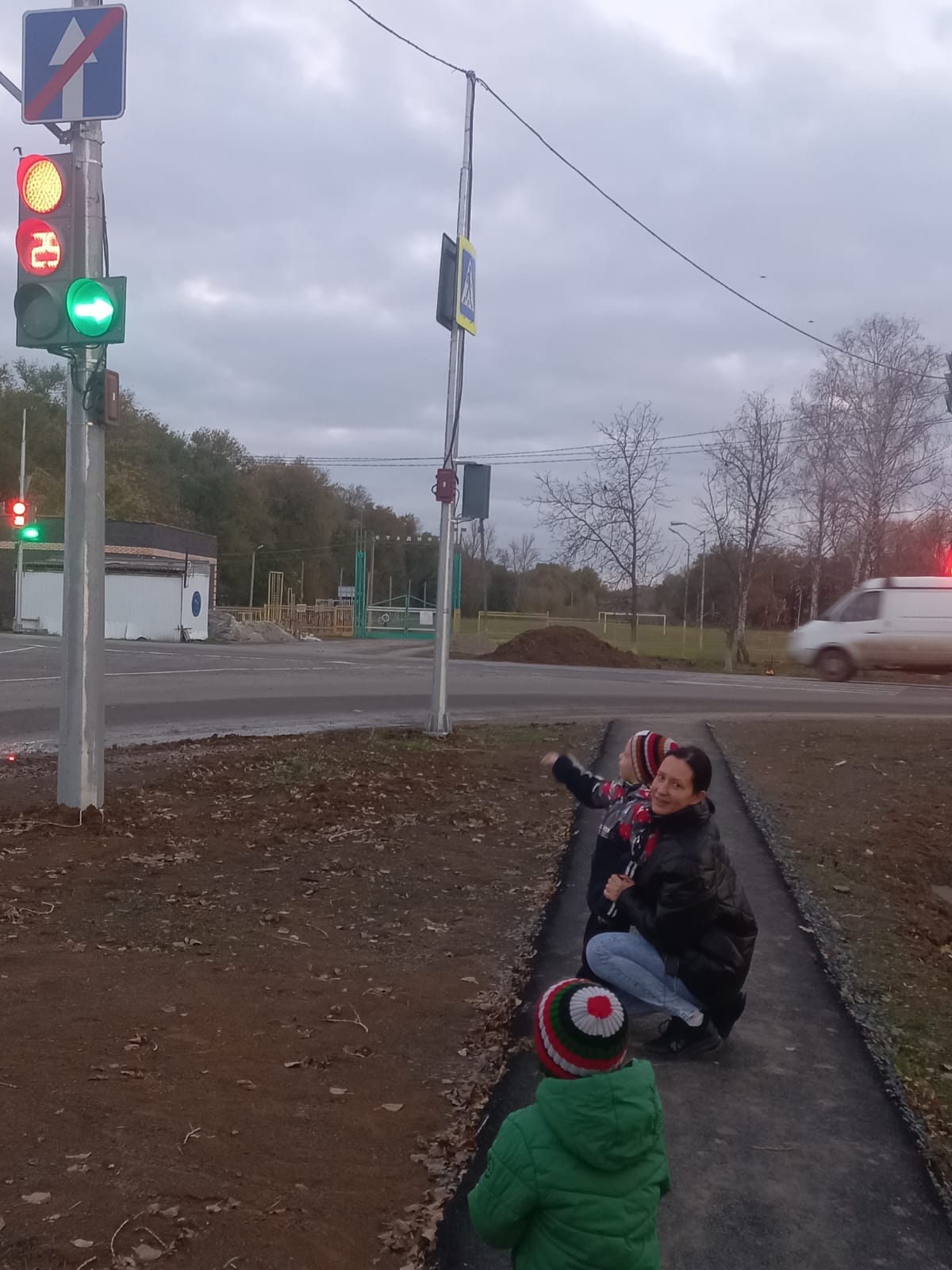